POLLING QUESTION
If you file TAA petitions, do you file online?
Always
Yes, but only sometimes
No, I do not use the online filing application
I have never filed a TAA petition
HOW TO FILE A TAA PETITION ONLINE
OFFICE OF TRADE ADJUSTMENT ASSISTANCE
Bunmi Sanusi
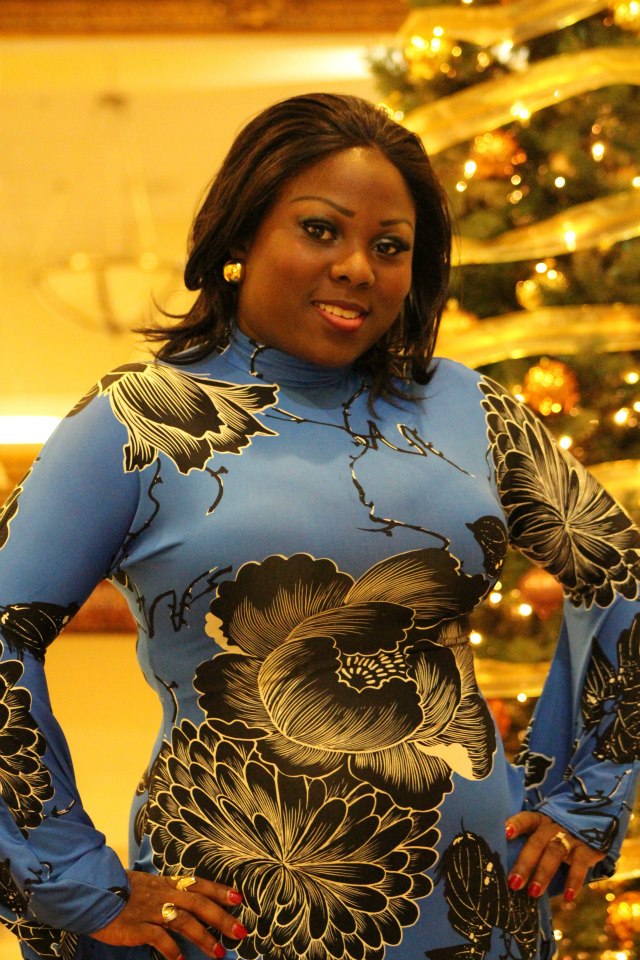 Program Analyst
Office of Trade Adjustment Assistance
U.S. Department of Labor
Washington, DC
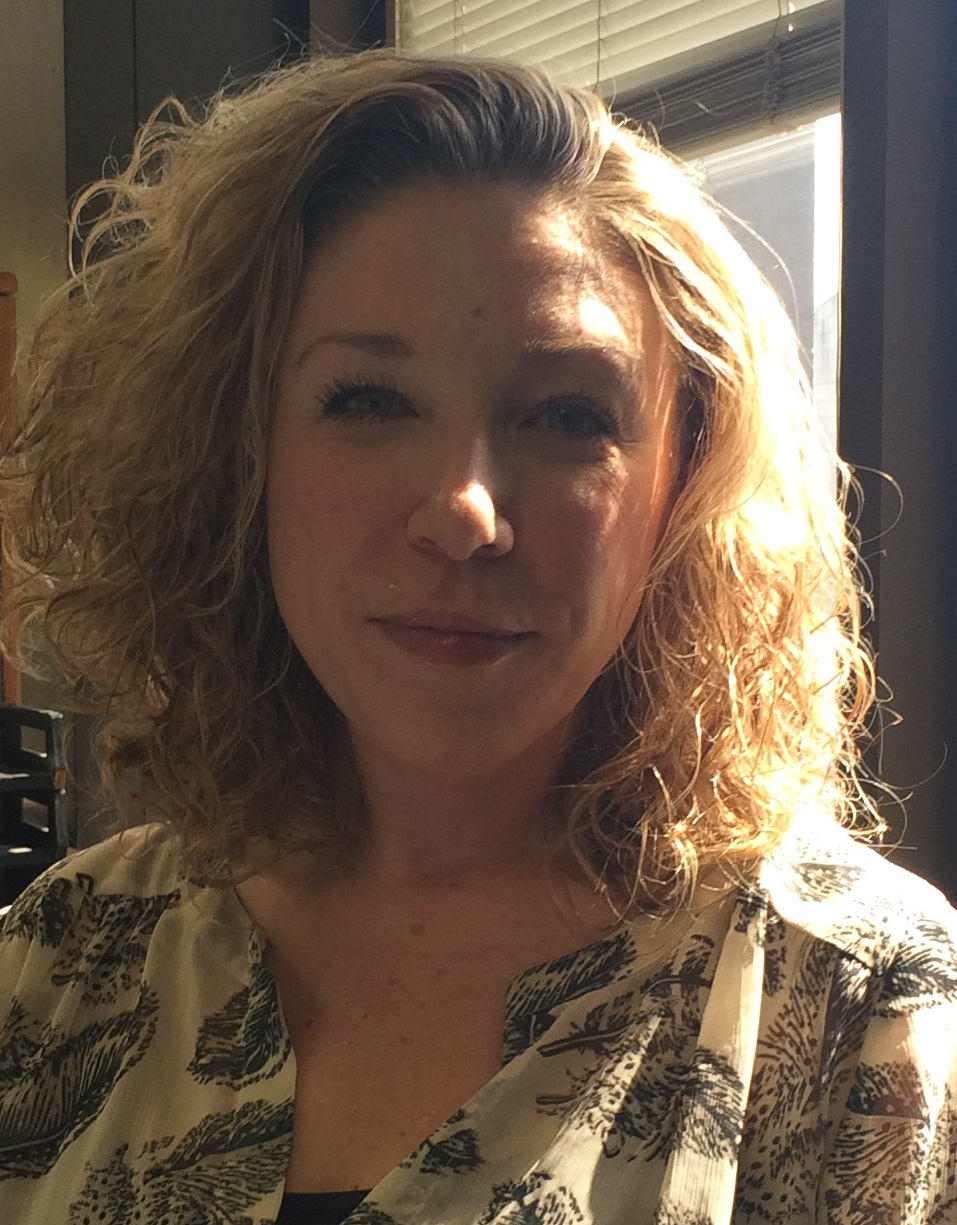 Jacquelyn Mendelsohn
Certifying Officer
Office of Trade Adjustment Assistance
U.S. Department of Labor
Washington, DC
Petition Overview
Filing Online vs. Other Methods
Online Filing Demo
Additional Resources/Recap
ONE – Petition Overview
4 Petition Sections
Section 1 - Petitioner Information
Section 2 - Workers’ Firm
Section 3 - Trade Effects on Separations
Section 3 - Affirmation
Section One – Petitioner Information
Petitioner Type
Name
Title
Address
Phone 
E-mail
Worker Separation Date
Describe the worker group on whose behalf the petition is being filed
Section Two – Workers’ Firm
Name of Firm
Street Address
Phone
How many workers have been or may be separated (if known)
Describe the article produced or service supplied by this firm
Is the firm closing?
Section Three –Trade Effects On Separation
Provide reasons that worker separations may be due to foreign trade
If addition documents – please attach
Provide Contact information of Officials
- Name, Title, Phone E-mail and Fax
Section 4 – Affirmation of Information
Electronic Signature- Checkbox
Print Name
Date of Petition
TWO – Filing TAA Petition Online Vs. Other Methods
Filing Online - Advantages
Instant Transmission to Dedicated Inbox
Instant Transmission to State
Instant Petitioner E-Receipt
Consistently Legible
Required data guaranteed
Not Filing Online- Disadvantages
Inconsistent legibility
Dates and Signature missing
Incomplete pages
Fax Machine out of Networks
Paper Jams
THREE  – Online Filing Demo
www.doleta.gov/tradeact
#
16
After the Petition is Submitted
Immediately
Petitioner receives confirmation email of successful transmission
Within 24 hours
Petition is on the web
Petitioner receives email with investigator contact and case number (TA-W number)
#
17
Best Practices
PART FOUR: Tips/Resources for Effective Petition Filing
18
#
Tips for Faster Processing
File Online
Provide Complete Contact Information
Help Us Understand Why Trade Is Affecting the Company or the Firm
Attach Any and All Relevant Documents
Assist us to Assist You – the more information provided on the petition, the faster the determination!
#
19
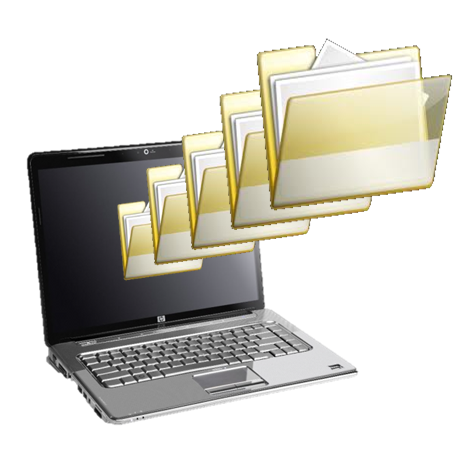 TAA Petition Resources
For Your Reference
How -To Guide for Completing a Petition for the Trade Adjustment Assistance (TAA) Program and Partnering with Rapid Response Teams to Improve the Quality of State-Filed Petitions:  TEN 23-14
Electronic Posting of Petitions for Trade Adjustment Assistance: TEN 40-11
#
20
Susan Worden
Supervisory Program Analyst
Office of Trade Adjustment Assistance
worden.susan@dol.gov
Bunmi Sanusi
Program Analyst
Office of Trade Adjustment Assistance
sanusi.owulabunmi@dol.gov
Jacquelyn Mendelsohn
Certifying Officer
Office of Trade Adjustment Assistance
Mendelsohn.jacquelyn@dol.gov